Understanding Construction Contracts
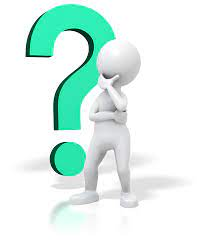 Hadef & Partners – June 2022
Your Speakers

R SPEAKERS
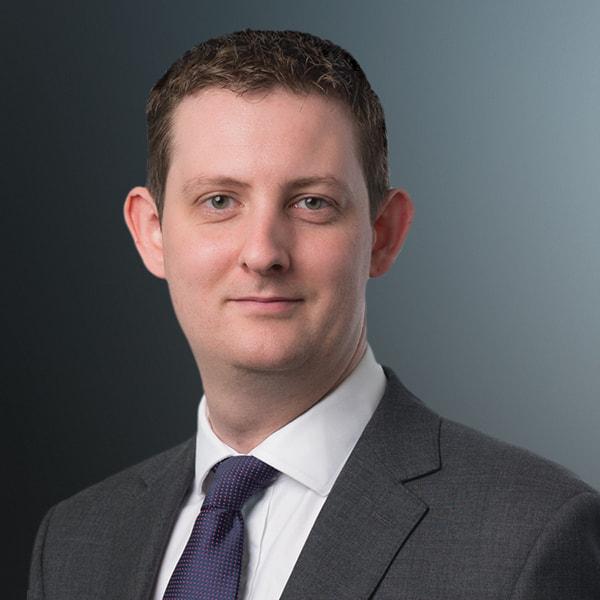 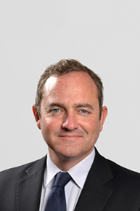 Matthew Finn 
Ankura, London
Romain Berthon
 LPA-CGR Avocats, Casablanca
Moderators
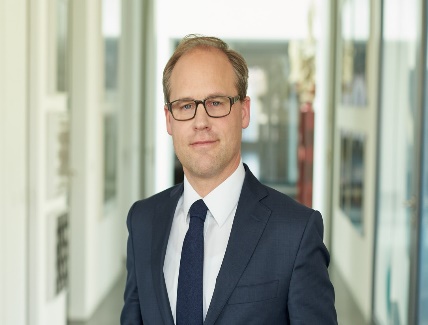 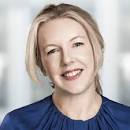 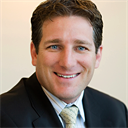 Michael Lunjevich
Partner & Head of Commercial & Property
Hadef & Partners LLC
Dubai, UAE
Co-Chair, IBA Real Estate Section
Stefach Gerlach
SGP Legal, Munich
Head of Legal In-house
Scholarship Officer, IBA Real Estate Section
Johane Murray 
Partner, Brodies, Glasgow
Scholarship Officer, IBA Real Estate Section
What to look out for when buying an under construction project?
Type of Construction Contract. 
FIDIC / JCT / VOBB / Other Templates.
Applicable Law.
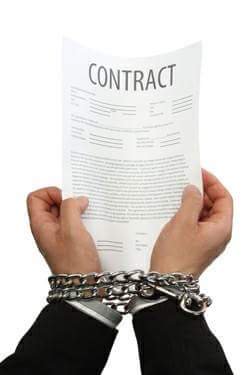 3
Price?
Fixed price, cost plus, provisional sums. 
Price re-openers:
Variations
Delays. 
Supply chain issues
Covid. 
Inflation.   
Geopolitical Risks – labour shortages, wars, Brexit etc.
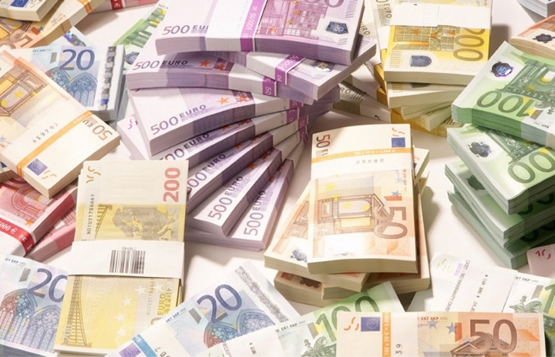 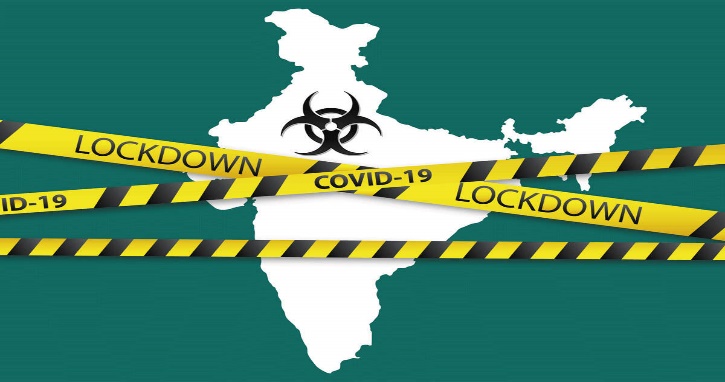 4
Performance Bonds and Advance Payment Guarantees
What are these?
What are the key issues to look out for?
Type of Bond - On-demand versus Default Bonds.
Value of the bond.
Assignment/Novation.
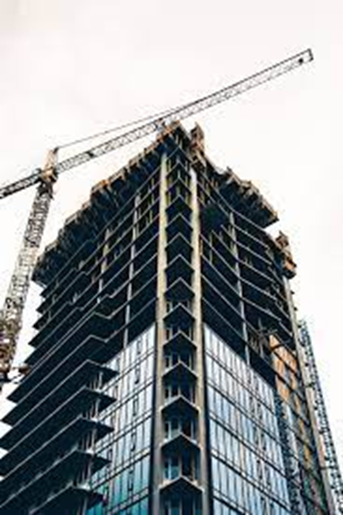 Hadef & Partners – June 2022
5
Construction Insurance
.
What are the main issues to identify?
Coverage Limits.
Allocation of risks. Exclusions/Extensions.
Premium payments, Claims history.
How to ensure your client is covered by the insurance and becomes the loss payee?
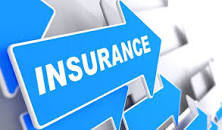 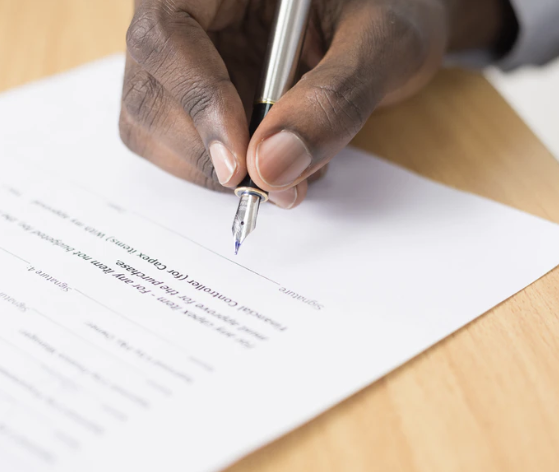 6
Defects liability and Warranties
Statutory Protections versus Contractual
Workmanship vs Structural – Are they treated differently?
Consultant, Contractor, and Key Sub-Contractors? Collateral Warranties?
Records and importance relating to contra charges/abatements.
In the event of termination – replacement contractor (delay and quantum issues).
Recovery of cost – rectification/cost to complete.
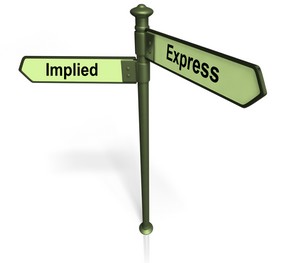 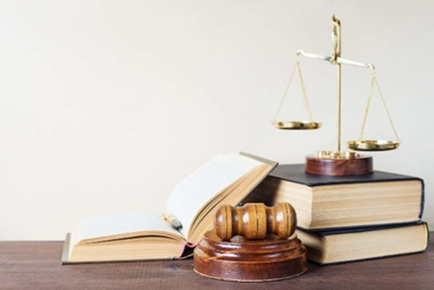 7
Don’t Forget About the Consultants Contracts
Design Contracts 
Supervision Contracts
What are the big ticket items to look out for?
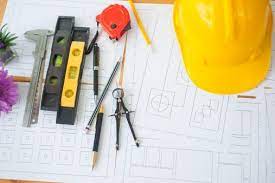 8
Questions?
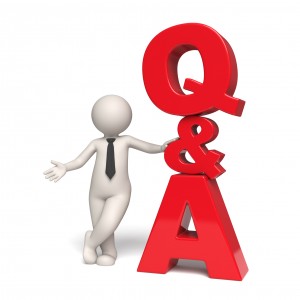 THANK YOU!
Hadef & Partners – June 2022
9